КОРРЕКТИРОВКА ПРОЕКТА МЕЖЕВАНИЯ ТЕРРИТОРИИ МИКРОРАЙОНА 8 В ГОРОДЕ СУРГУТЕ В ЧАСТИ ЗЕМЕЛЬНЫХ УЧАСТКОВ С УСЛОВНЫМИ НОМЕРАМИ :ЗУ3.1 И :ЗУ3.3
Подготовка корректировки проекта межевания осуществляется на основании:
задания департамента архитектуры и градостроительства Администрации города Сургута от 12.02.2024 №02-02-1055/4 -с целью организации парковки для посетителей сквера Энергетиков (границы земельного участка : ЗУ 1.4, определить под территорию общего пользования); от 19.04.2024  № 02-02-2779/4
Обращения МБУ ДО СШОР «Ермак» от 29.03.2024 № ЕР-914/4
Задачи корректировки:
определение способов образования земельных участков
уточнение сведений о площади образуемых земельных участков
установление вида разрешенного использования образуемых земельных участков.
Территория микрорайона 8 ограничена элементами улично-дорожной сети города. С востока – ул. Энергетиков; с запада – ул. Республики; с юга – ул. Энгельса; с севера – ул. Майская.
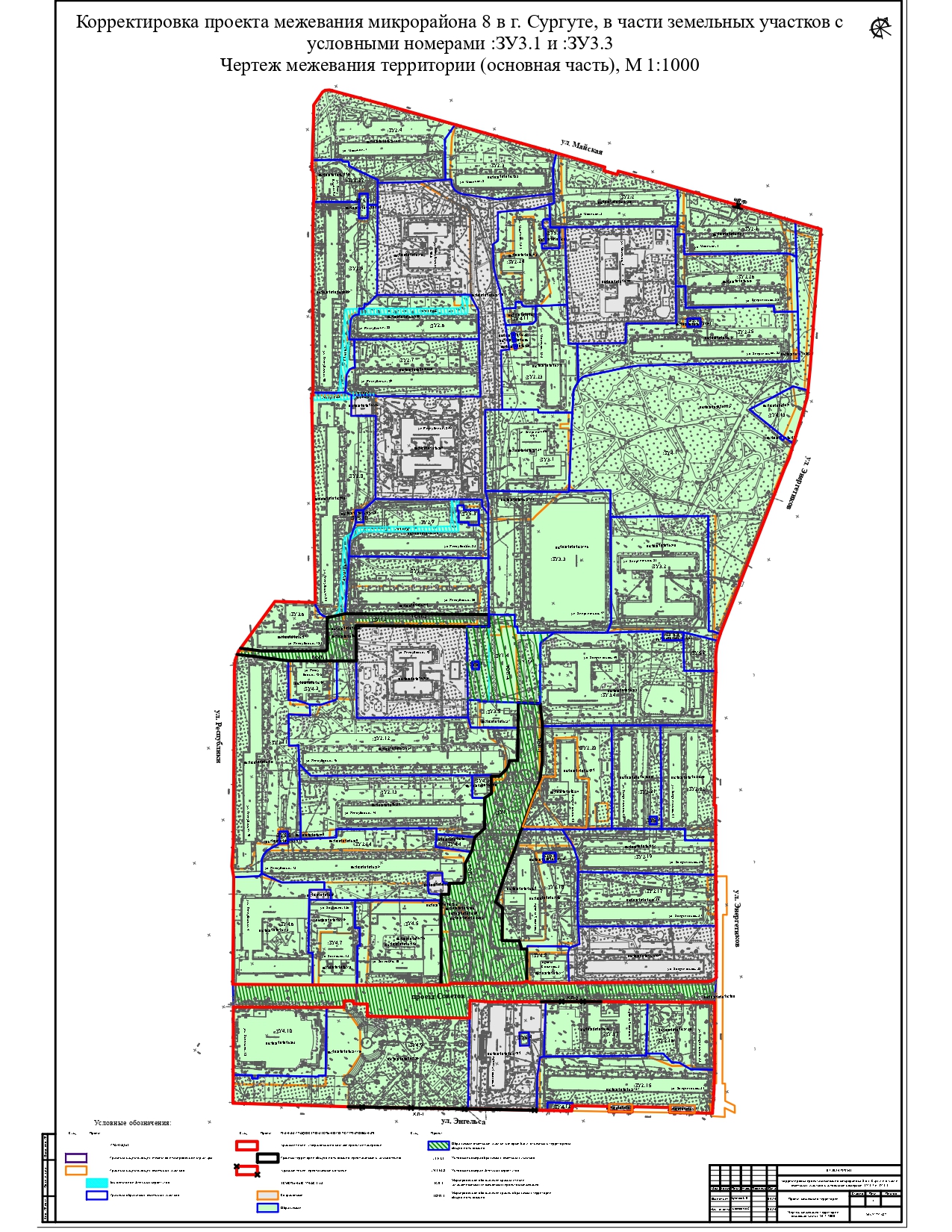 Утвержденный проект межевания
Корректировка проекта межевания
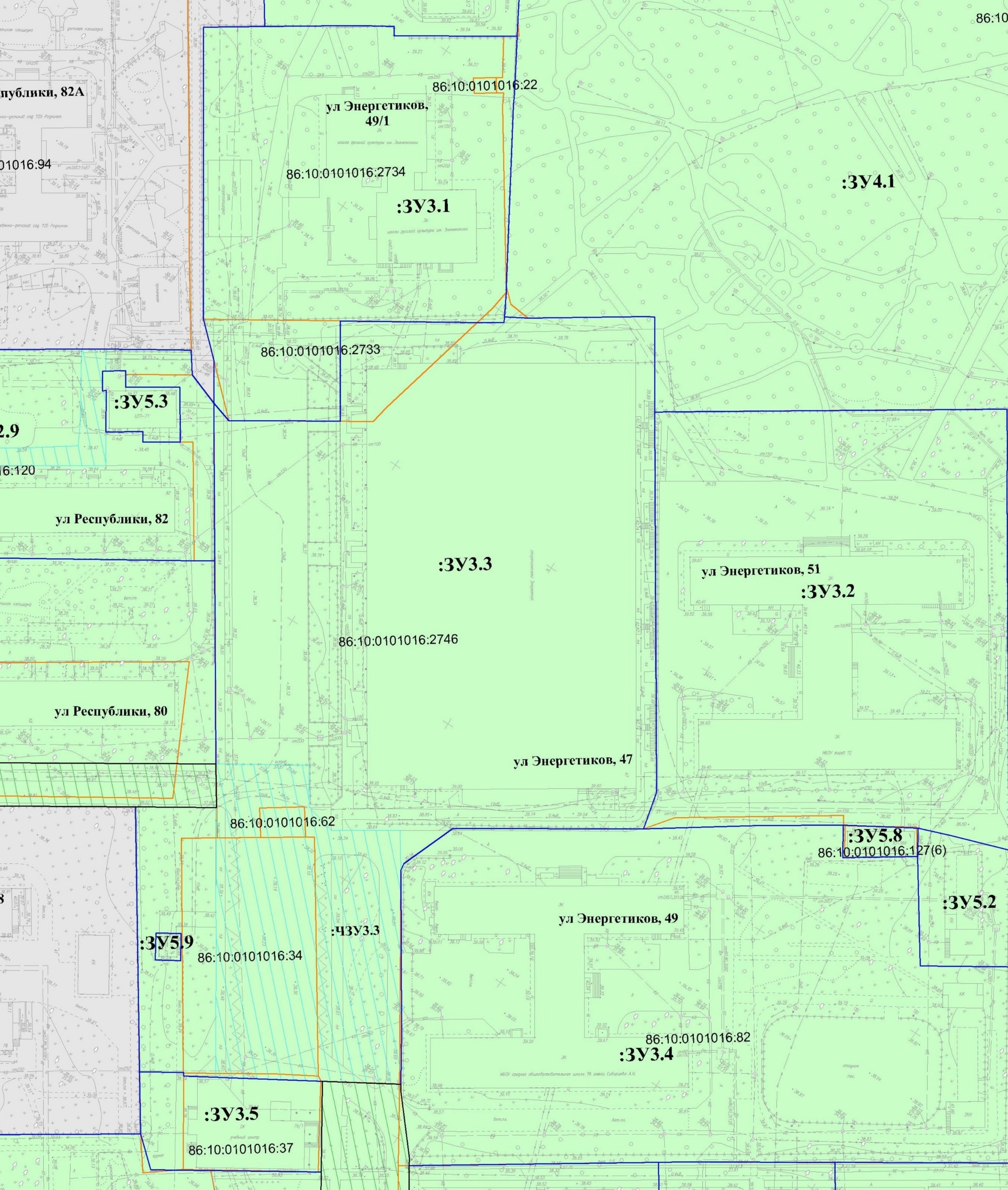 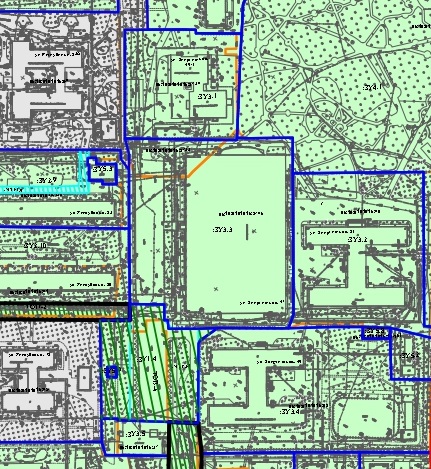 Перечень и сведения о площади образуемых земельных участков, в том числе возможные способы их образования
Спасибо за внимание!